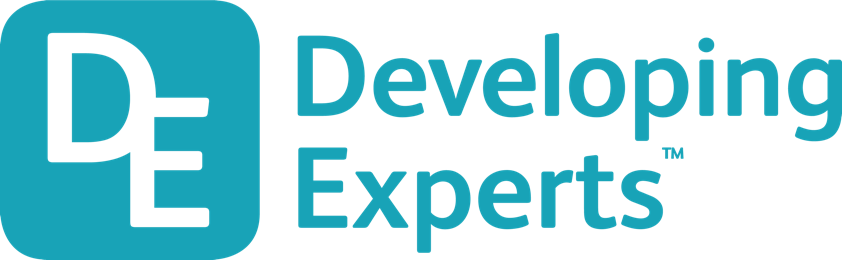 0001.01
Task
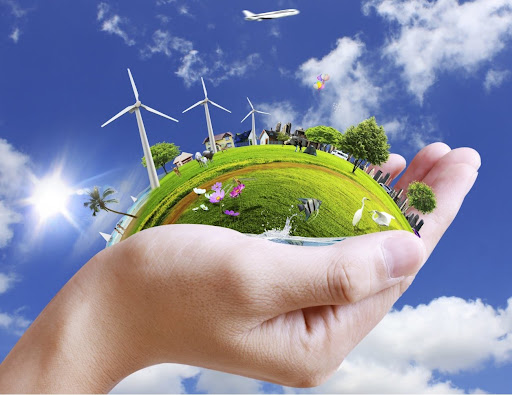 COP26-01_04
Explore how to speed up the switch to electric vehicles and renewables
Create your own walking bus or walk to school campaign. How will you engage staff and pupils who cannot walk to work? What other ways can we get around that are more sustainable than taking the car?